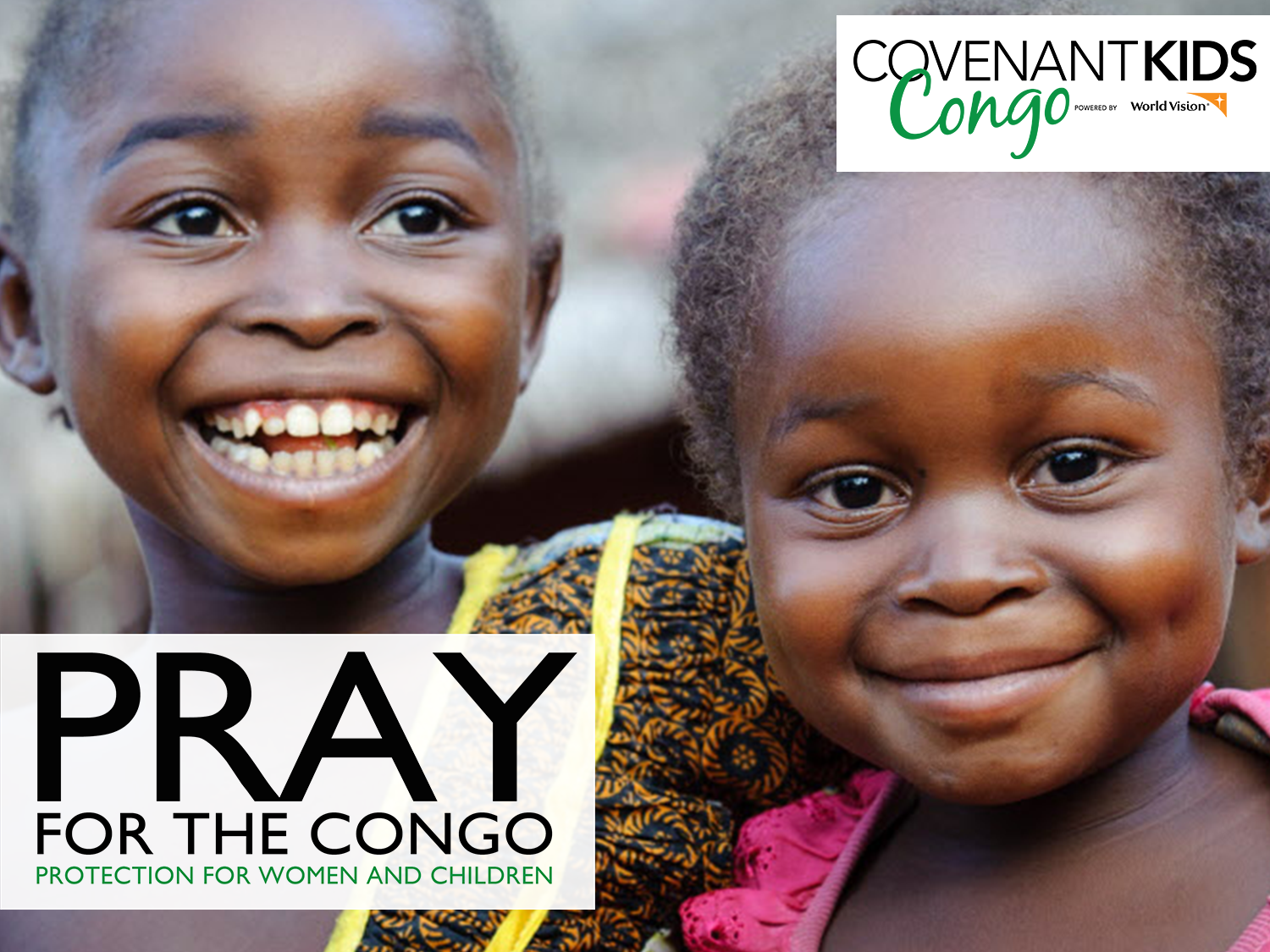 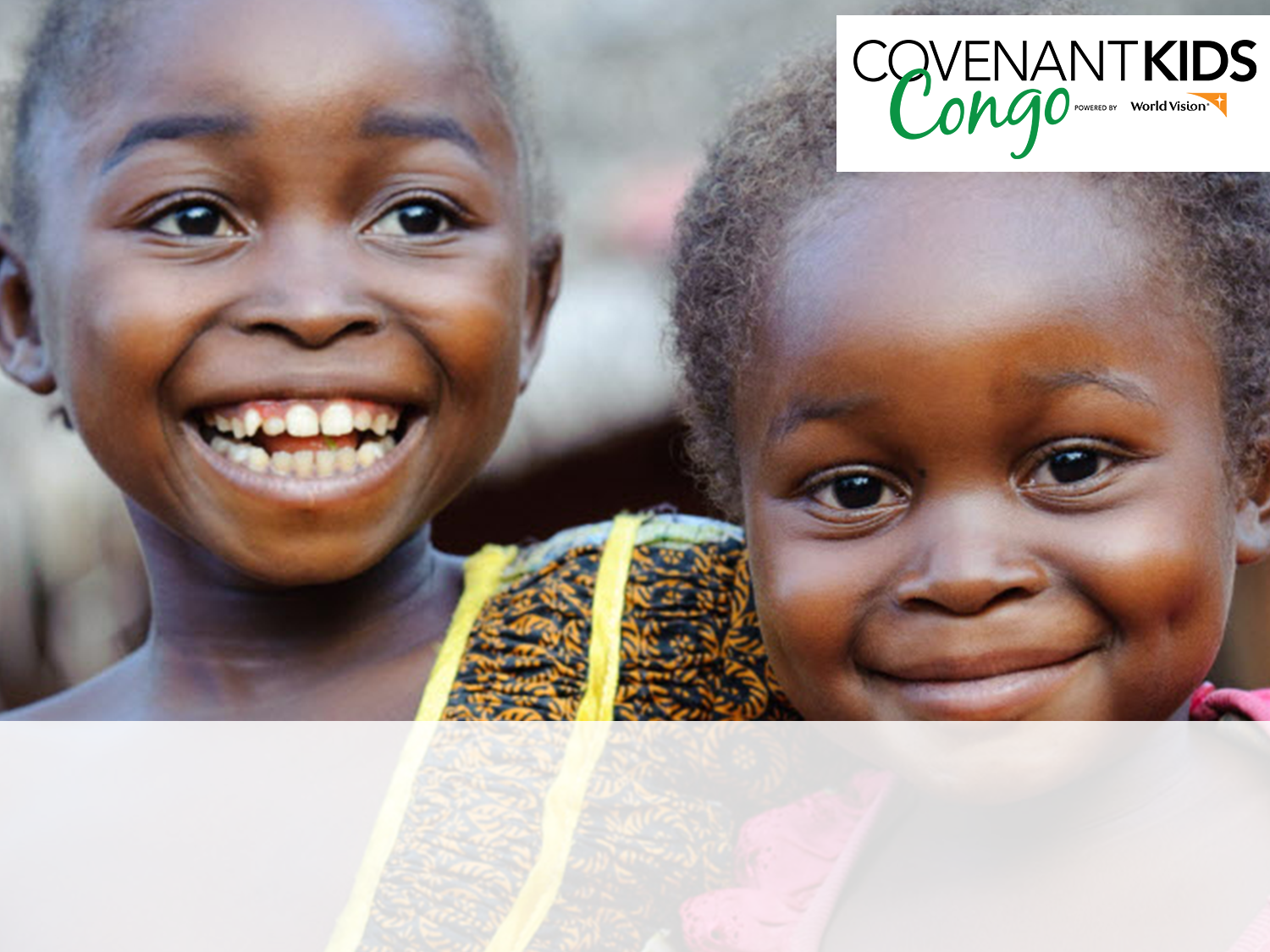 Psalm 12:5-8 (NIV)5 “Because the poor are plundered and the needy groan, I will now arise,” says the LORD. “I will protect them from those who malign them.” 6 And the words of the LORD are flawless, like silver purified in a crucible, like gold refined seven times. 7 You, LORD, will keep the needy safe and will protect us forever from the wicked, 8 who freely strut about when what is vile is honored by the human race.